Data Charts Infographics
Venus
Mars
Saturn
90%
60%
75%
70%
40%
85%
100%
80%
60%
2020
2021
2022
Venus is the second planet from Sun
Mars is a cold place full of iron oxide dust
Saturn is a gas giant and has several rings
Data Charts Infographics
1000
900
800
Product 1
700
Venus is the second planet from the Sun
600
500
400
Product 2
300
Saturn is composed of hydrogen and helium
200
100
2020
2021
2022
2023
2024
Data Charts Infographics
Venus
Saturn
Venus has a nice name and is the second planet from the Sun
+90
Jupiter
+80
Mars
+70
Earth
+60
Venus
Saturn
+50
Saturn is the ringed planet, composed of hydrogen and helium
Mars
Despite being red, Mars is a cold planet full of iron oxide dust
Data Charts Infographics
80%
90%
10%
60%
70%
50%
2020
2021
2022
2023
2024
2025
Data Charts Infographics
150€
100€
100€
70€
Quarter 1
Quarter 2
Quarter 3
Quarter 4
Venus has a nice name
Mars is a cold place
Jupiter is the biggest planet
Saturn has several rings
Data Charts Infographics
Mercury is the smallest planet
Mercury
100%
Venus has a beautiful name
Venus
50%
Earth in the only planet with life
Earth
60%
Mars is actuallya cold place
Mars
30%
Saturn is a gas giant and has rings
Saturn
80%
Data Charts Infographics
Mars
60%
Despite being red, Mars is actually a cold place full of iron oxide dust
Venus
80%
Venus has a beautiful name, but it’s terribly hot, even hotter than Mercury
Neptune
50%
Neptune is the fourth-largest planet by diameter in the Solar System
Data Charts Infographics
100%
60%
90%
80%
Mercury
Venus
Mars
Saturn
Venus has a beautiful name
Mars is actually a cold place
Mercury is the smallest planet
Saturn is a gas giant and has rings
Data Charts Infographics
Product 3
Product 4
Product 1
Product 2
Mercury is the closest planet to the Sun and the smallest one
Jupiter is a gas giant and the biggest planet in the Solar System
Venus has a beautiful name and is the second planet from the Sun
Despite being red, Mars is a cold place full of iron oxide dust
Data Charts Infographics
75%
50%
30%
80%
Saturn
Mercury
Mars
Jupiter
It’s composed of hydrogen and helium
Mercury is the closest planet to the Sun
Despite being red, Mars is a cold place
Jupiter is a gas giant and the biggest planet
Data Charts Infographics
15%
Quarter 1
Quarter 2
15%
Venus has a beautiful name and is the second planet from the Sun
Despite being red, Mars is a cold place full of iron oxide dust
25%
35%
Quarter 3
Quarter 4
Mercury is the closest planet to the Sun and the smallest one
Jupiter is a gas giant and the biggest planet in the Solar System
Data Charts Infographics
50%
Venus
Mars
Venus has a beautiful name and is the second planet from the Sun
Despite being red, Mars is a cold place full of iron oxide dust
35%
10%
Mercury
Jupiter
15%
Mercury is the closest planet to the Sun and the smallest one
Jupiter is a gas giant and the biggest planet in the Solar System
Data Charts Infographics
Venus
75%
Venus has a beautiful name and is the second planet from the Sun
65%
50%
Jupiter
Jupiter is a gas giant and the biggest planet in the Solar System
Mercury
Mercury is the closest planet to the Sun and the smallest of them all
Data Charts Infographics
50%
60%
Venus
Mars
Venus has a beautiful name and is the second planet from the Sun
Despite being red, Mars is a cold place full of iron oxide dust
70%
80%
Mercury
Jupiter
Mercury is the closest planet to the Sun and the smallest one
Jupiter is a gas giant and the biggest planet in the Solar System
Data Charts Infographics
Venus
Venus has a beautiful name and is the second planet from the Sun
80%
Jupiter
Jupiter is a gas giant and the biggest planet in the Solar System
70%
Mercury
Mercury is the closest planet to the Sun and the smallest of them all
55%
Data Charts Infographics
Venus
Mars
Venus has a beautiful name and is the second planet from the Sun
Despite being red, Mars is a cold place full of iron oxide dust
Mercury
Jupiter
Mercury is the closest planet to the Sun and the smallest one
Jupiter is a gas giant and the biggest planet in the Solar System
Data Charts Infographics
Mercury is the closest to the Sun
Mercury
5/10
Venus is the second planet from the Sun
Venus
8/10
Planet Earth is the only one with life
Earth
4/10
Mars is a cold place full of iron oxide dust
Mars
7/10
Data Charts Infographics
Planet Venus
January
Venus has a beautiful name and is the second planet from the Sun. It is terribly hot, even hotter than Mercury
February
Project 1
March
Project 2
April
Project 3
Project 4
May
June
0
10
15
20
25
30
Data Charts Infographics
71+
70
60
50
40
30
20
Male
Female
100%
75%
50%
25%
0%
25%
50%
75%
100%
Data Charts Infographics
Mercury
Venus
Earth
Mars
Jupiter
Saturn
FEB
MAR
APR
MAY
JUN
JUL
AUG
SEP
DEC
OCT
NOV
JAN
Data Charts Infographics
Venus
9,000
Venus has a beautiful name and is the second planet from the Sun
Mercury
5,000
Mercury is the closest planet to the Sun and the smallest one
Mars
4,000
Despite being red, Mars is a cold place full of iron oxide dust
Jupiter
Jupiter is a gas giant and the biggest planet in the Solar System
8,000
Data Charts Infographics
Mercury
400
400
200
Q4
Mercury is the smallest planet
600
100
300
Q3
Venus
Venus is the second planet from the Sun
200
300
500
Q2
Earth
300
500
200
Earth is the only planet with life
Q1
100
300
500
700
900
Data Charts Infographics
+50
+40
+30
+20
+10
Losses
Profits
-10
-20
Mercury is the closest planet to the Sun and the smallest one
Venus has a beautiful name and is the second planet from the Sun
-30
-40
-50
Data Charts Infographics
1000
200
1000
900
800
400
700
600
500
400
100
300
300
200
100
0
Venus
Mars
Jupiter
Saturn
Earth
Venus has a beautiful name
Mars is a cold place
Jupiter is the biggest planet
Saturn has several rings
Earth is the planet with life
Data Charts Infographics
Product 2
1000
900
800
700
600
500
400
300
200
100
Jan
Feb
Mar
Apr
May
Jun
Jul
Aug
Sep
Oct
Nov
Dec
Product 1
Data Charts Infographics
500
Result 1
Venus is the second planet from the Sun
400
300
Result 2
Saturn is composed of hydrogen and helium
200
Result 3
100
Mars is a cold planet full of iron oxide dust
Item 1
Item 2
Item 3
Item 4
Data Charts Infographics
Jan
Feb
Mar
Apr
May
Jun
Jul
Aug
Sep
Oct
Nov
Dec
Product 1
Product 2
Data Charts Infographics
50M
Product 1
Venus is the second planet from the Sun
40M
30M
Product 2
Saturn is composed of hydrogen and helium
20M
Product 3
10M
Mars is a cold planet full of iron oxide dust
Q1
Q2
Q3
Q4
Data Charts Infographics
100
50
60
70
90
40
Mercury
Venus
Earth
Mars
Jupiter
Saturn
Data Charts Infographics
$5000
$4000
$3000
$2000
$1000
Item 1
Item 2
Item 3
Item 4
Item 5
Infographics
You can add and edit some infographics to your presentation to show your data in a visual way.
Choose your favourite infographic and insert it in your presentation using Ctrl C + Ctrl V or Cmd C + Cmd V in Mac.
Select one of the parts and ungroup it by right-clicking and choosing “Ungroup”. 
Change the color by clicking on the paint bucket. 
Then resize the element by clicking and dragging one of the square-shaped points of its bounding box (the cursor should look like a double-headed arrow). Remember to hold Shift while dragging to keep the proportions.
Group the elements again by selecting them, right-clicking and choosing “Group”.
Repeat the steps above with the other parts and when you’re done editing, copy the end result and paste it into your presentation.
Remember to choose the “Keep source formatting” option so that it keeps the design. For more info, please visit greatppt.com.
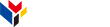 www.greatppt.com
Free Templates and Themes
Create beautiful presentations in minutes